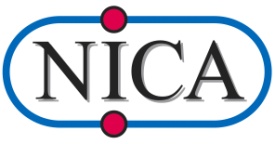 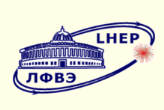 Quench protection and monitoring  systems for pulsed HTS inductive energy storage SMES Ilya Donguzov on behalf of the team
SMES
2
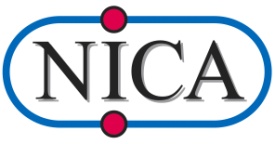 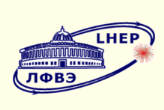 SMES (Superconducting Magnetic Energy Storage)
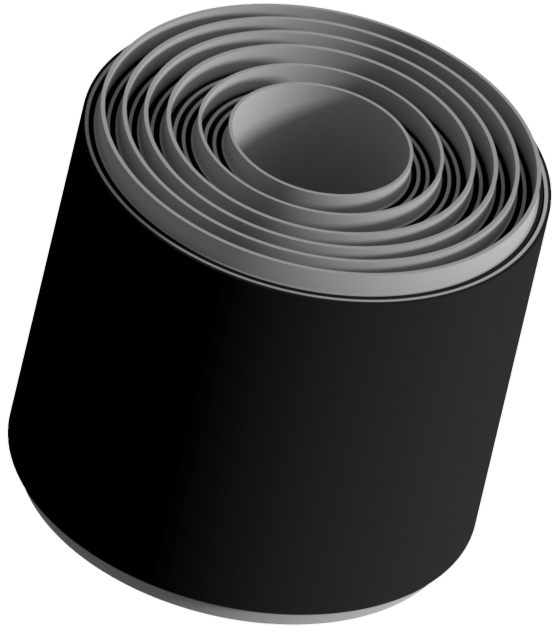 Purposes:
Decreasing pulsations of superconducting magnets operating current
Reducing inductive load influence to the city’s power grid 
Minimizing of energy consumption
Model SMES
3
7
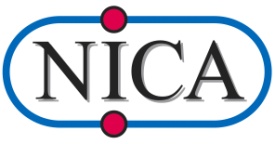 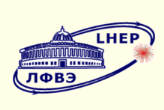 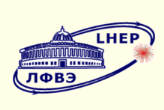 Model SMES
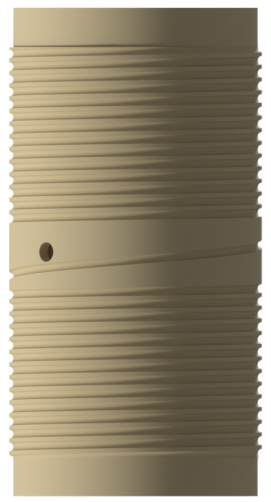 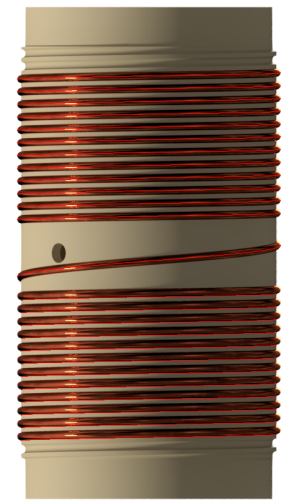 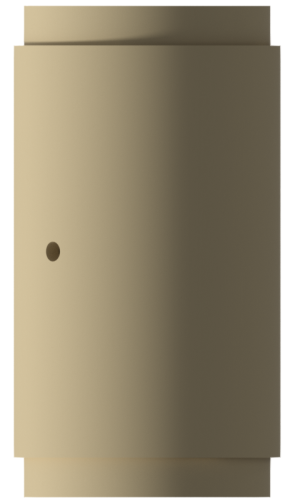 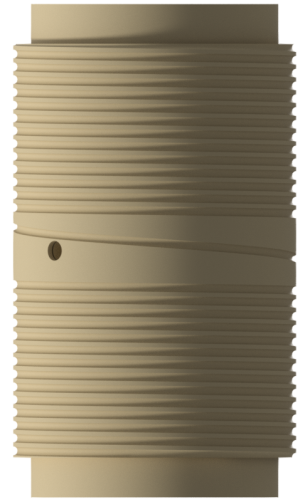 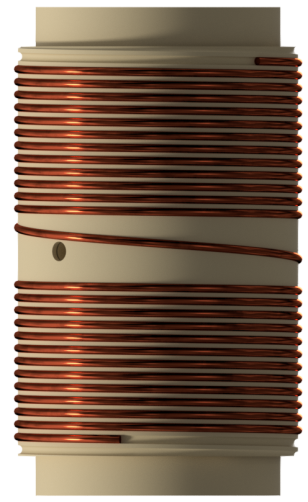 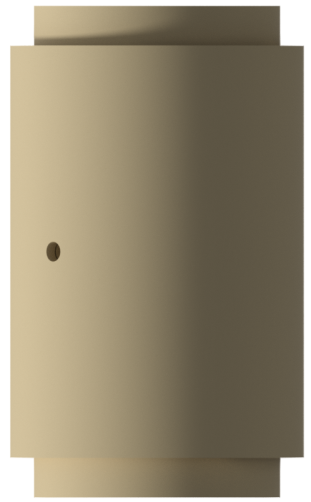 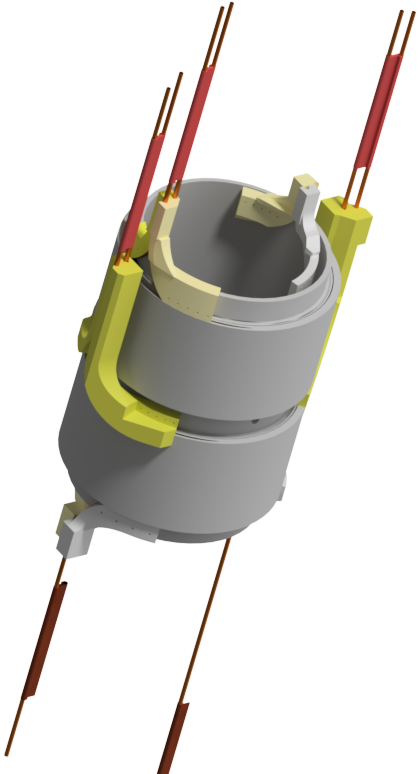 The assembly consistency of one section of the model solenoid
Purposes:
Testing technologies of production and assembling of such type HTSC solenoids.
Achieving the same proportions of mechanical deformations like at SMES
HTSC cable
4
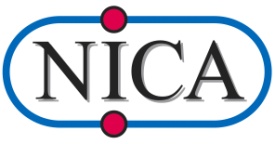 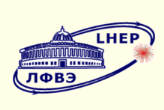 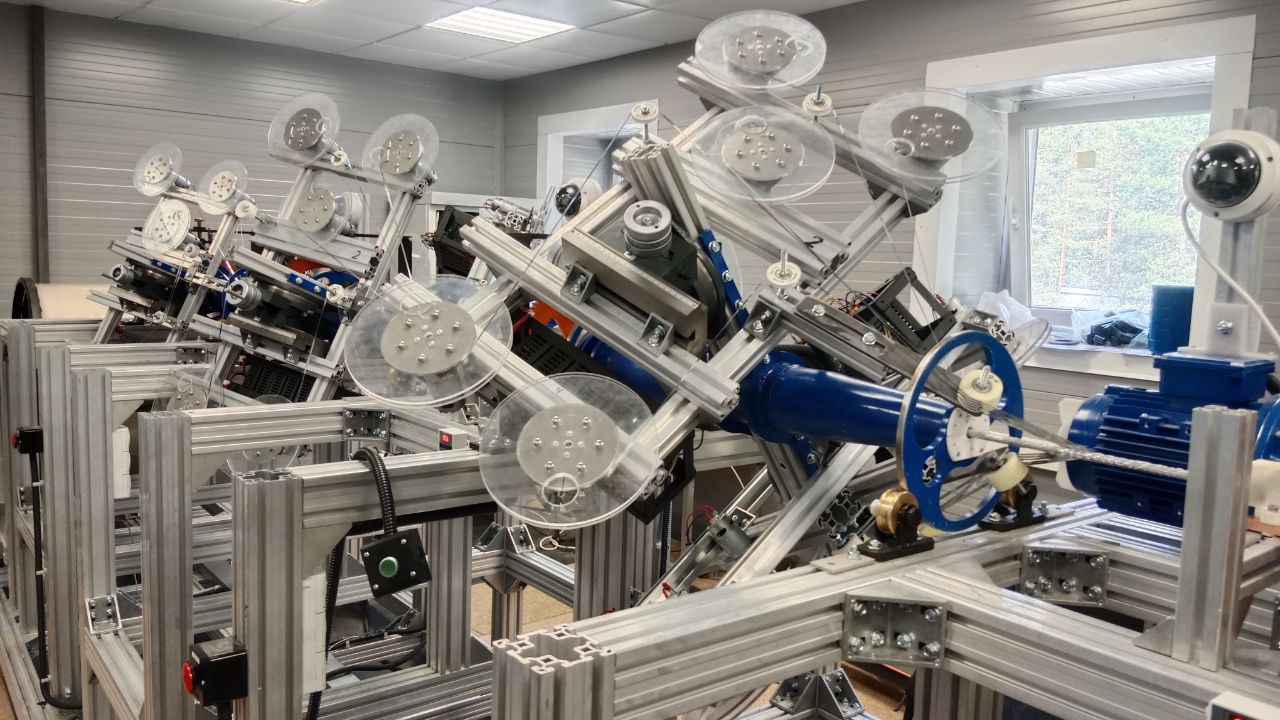 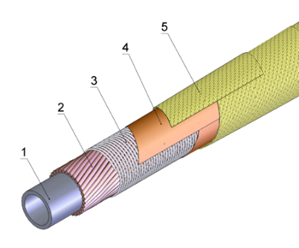 Cu-Ni tube
Strands of the superconductor
Ni-Cr wire
Kapton tape
Fiberglass tape
Nuclotron type tubular cable – created in 1979 and first tested in 1980 at JINR
Cable machine
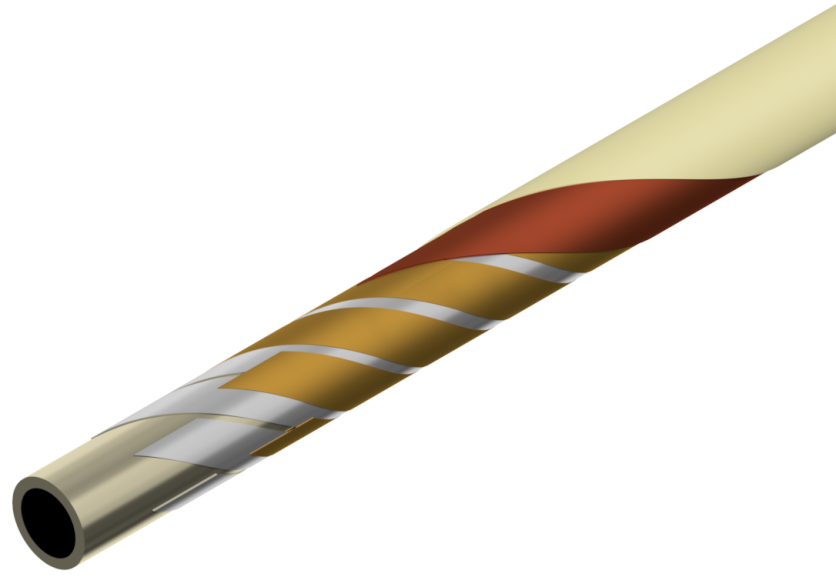 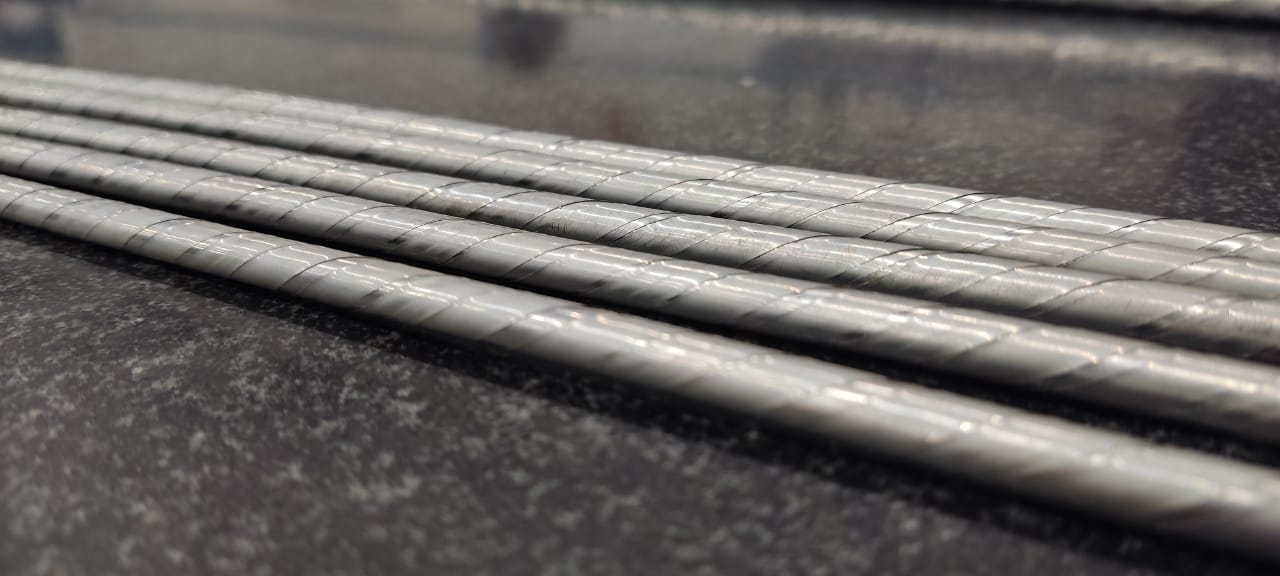 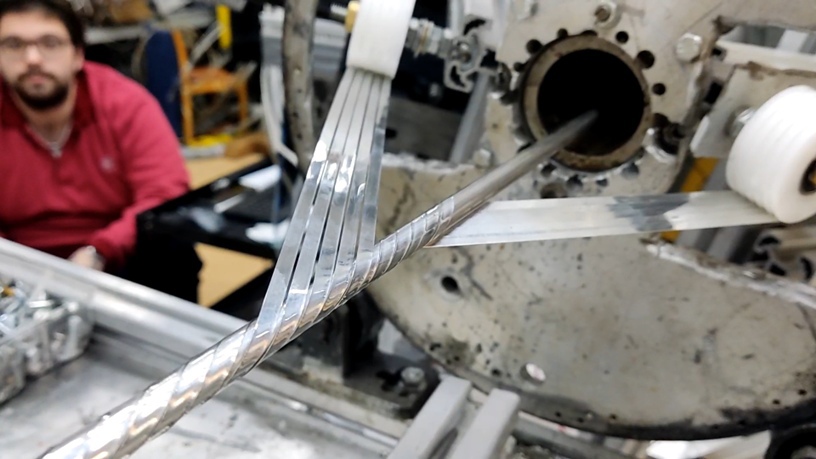 Cu-Ni tube
Brass tape
HTSC tape (SuperOx) 
Kapton tape
Fiberglass tape
HTSC cable SMES
HTSC cable
Winding HTSC tapes on a tube
Monitoring and protection systems
5
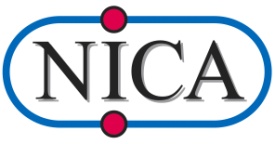 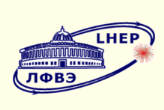 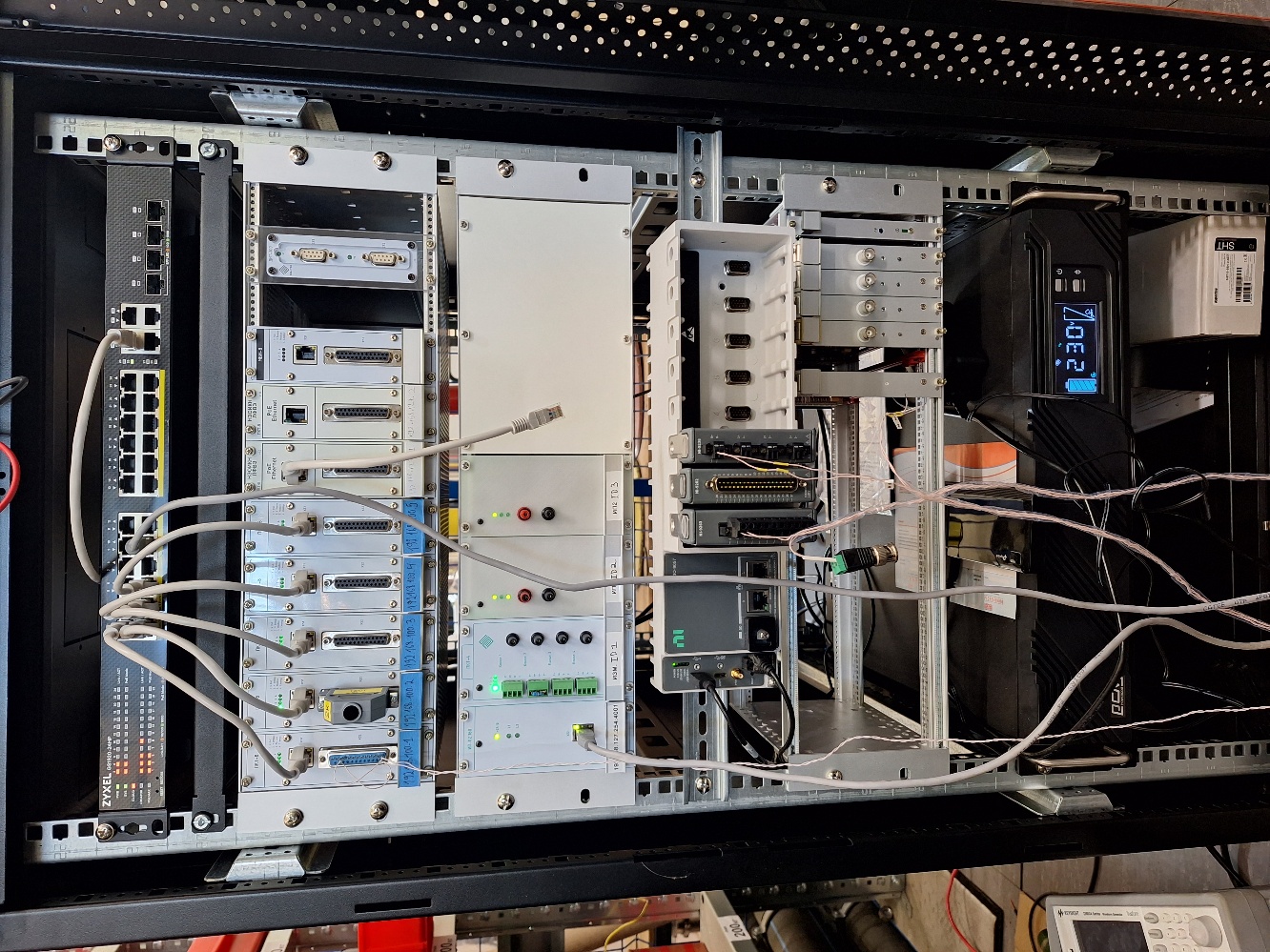 5-channel temperature monitoring system
Power sources and ADC for strain gauge system
Quench Protection System for HTS cables
Backup Protection System
Electrical connection of the cable
6
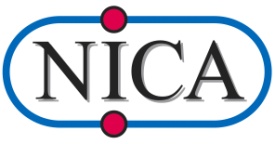 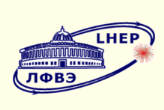 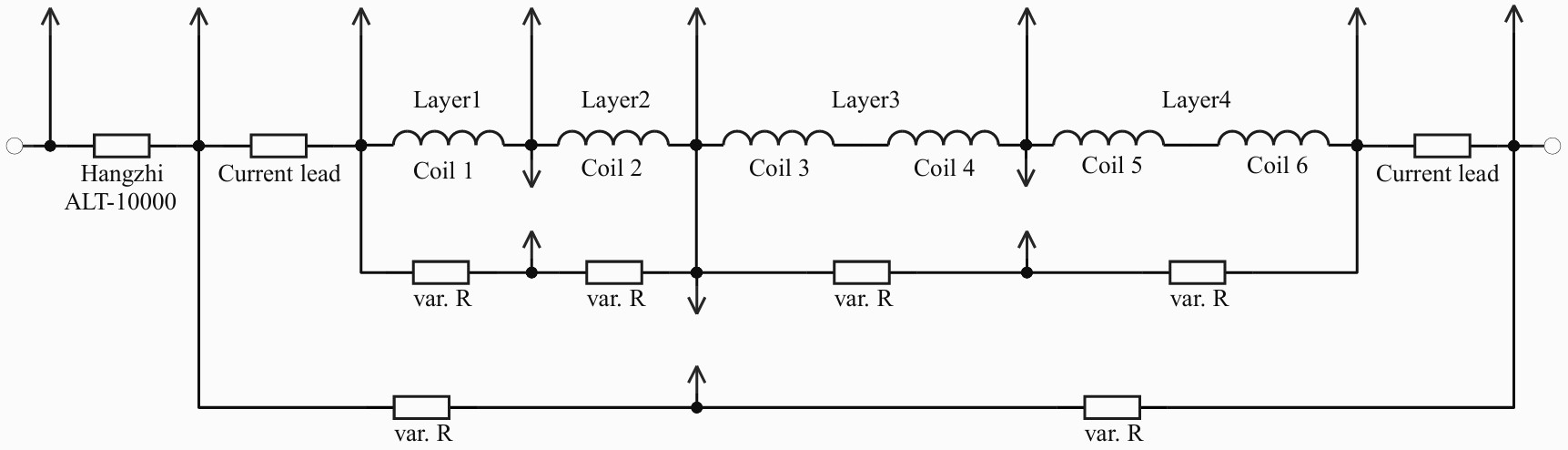 Voltage output circuit for the model solenoid
Quench detection system
7
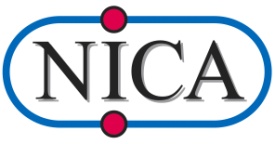 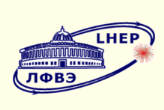 cRIO-9057
Layers
Current sensor LEM ITZ - 16000
ADC NI-9202
± 10В
Current value
Booster
Nuclotron
Booster
DAC NI-9263
± 10В
Energy evacuation switch
Energy evacuation signal
Model SMES
Nuclotron
ADC NI-9238
± 0.5В
Current leads, bridges
Current source
RS-485
PC
MOXA
Ethernet
Software
8
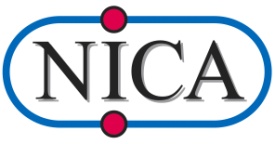 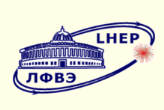 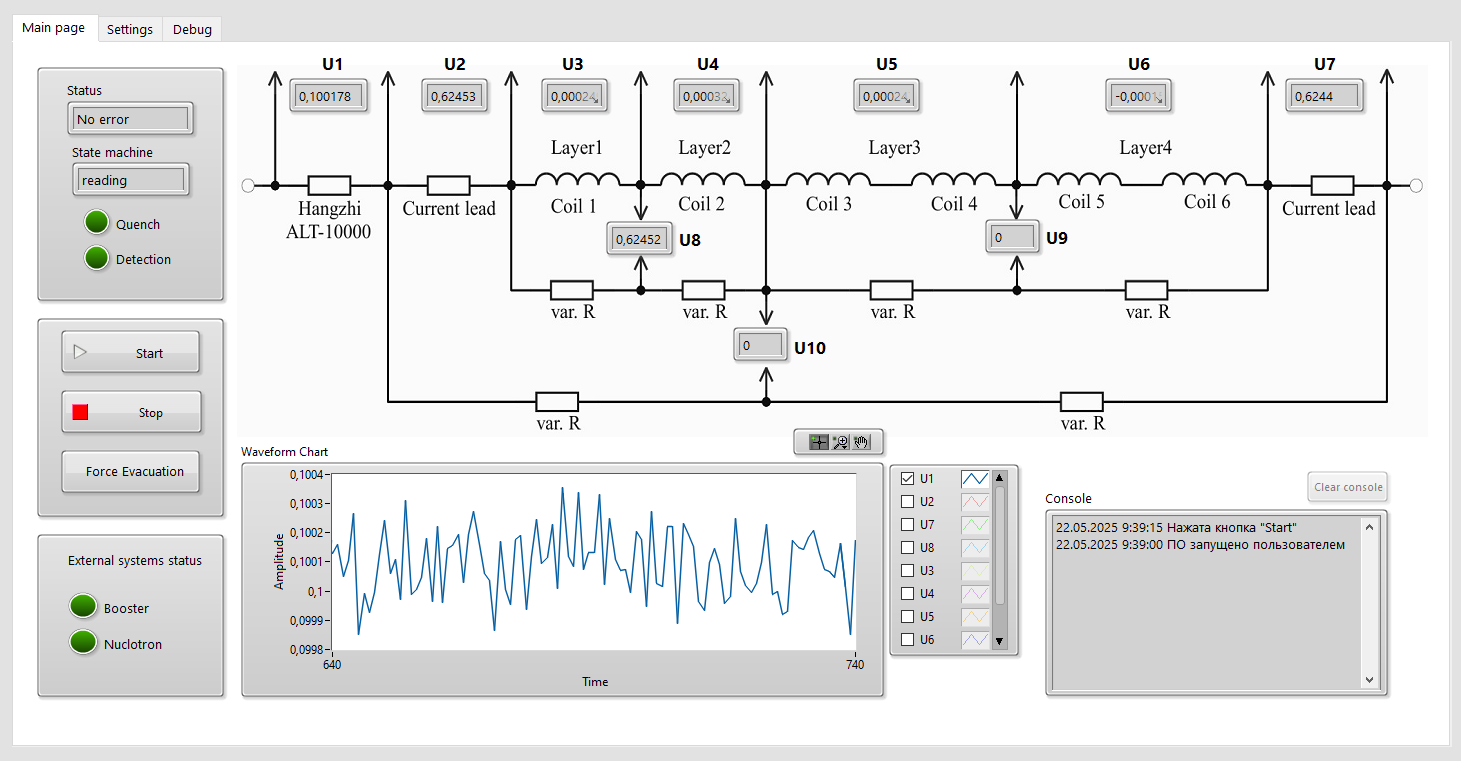 The real-time system enables program execution with guaranteed response time.
The system is implemented using a finite state machine (FSM) pattern - this allows describing the system's behavior through a finite set of states and transition rules between them.
The FPGA provides hardware-level high-speed operation, enabling parallel signal reading and generation with minimal latency
Thermometry system
9
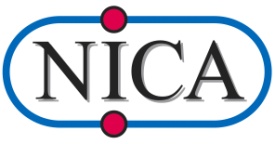 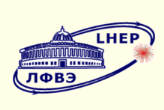 Current source +
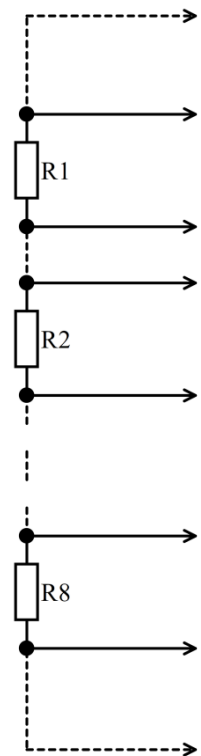 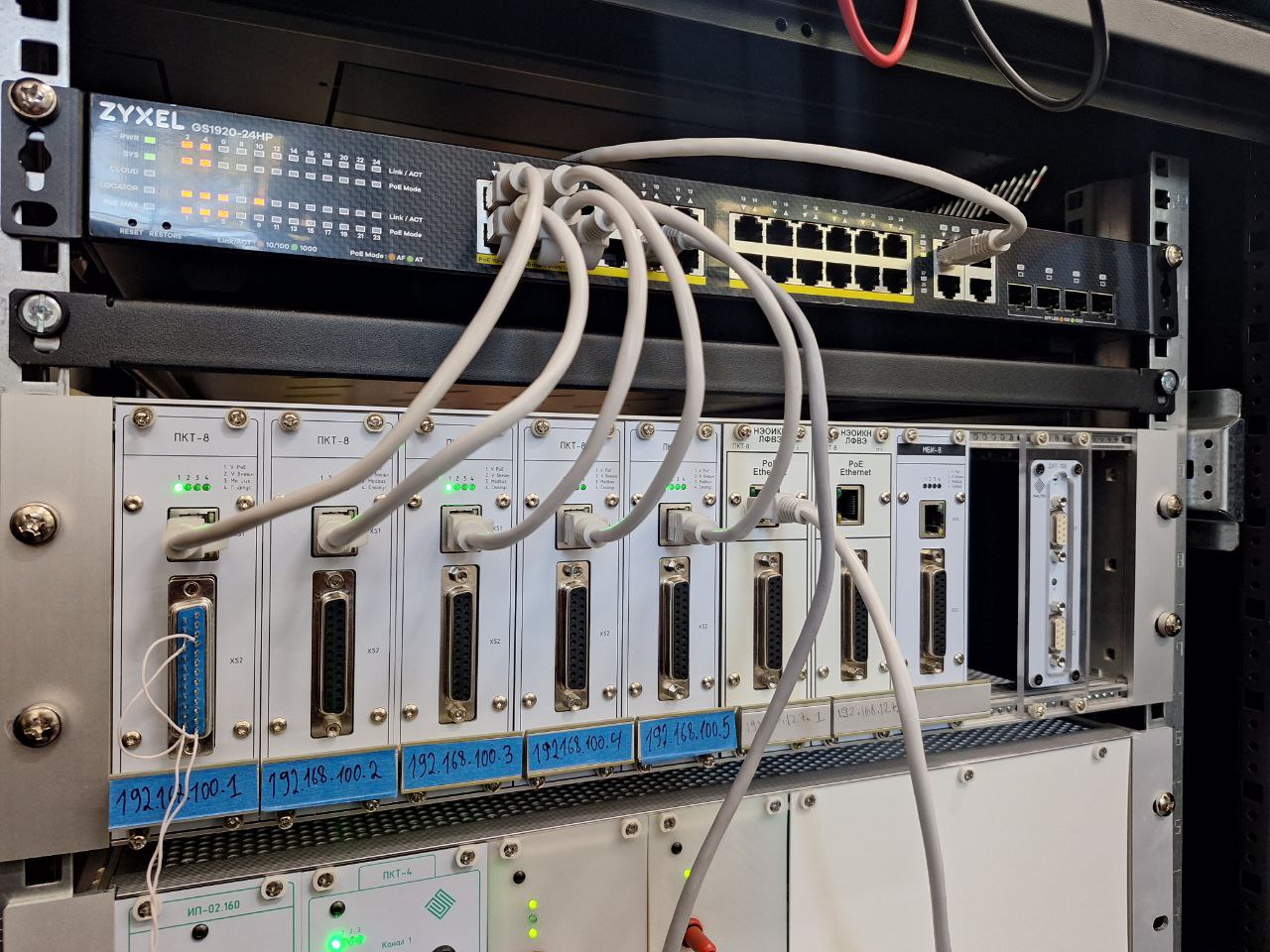 Chanel 1 +

Chanel 1 –
Chanel 2 +


Chanel 2 –


Chanel 8 +

Chanel 8 -
Current source -
5-channel temperature monitoring system
Connections of temperature sensors
Measuring range: 4 - 300 K;  
Accuracy: ± 0,3 % in the range up to 30 K;
Number of voltage measurement channels: 8; 
ADC bit rate: 24 bits;
Built-in current source: 10, 100 мкА;
Supply +24 DC / PoE.
Strain gauge system
10
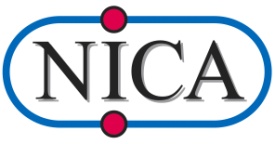 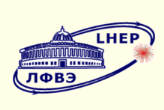 STRAIN GAUGE
CFLA-1-350-17
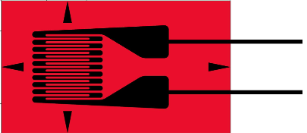 Solenoid surface
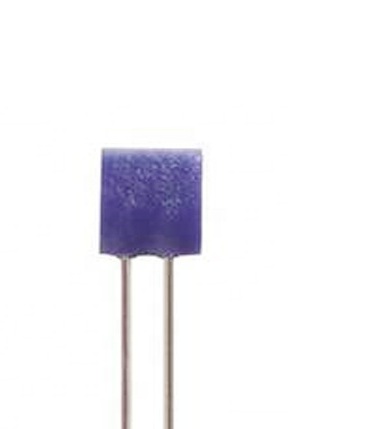 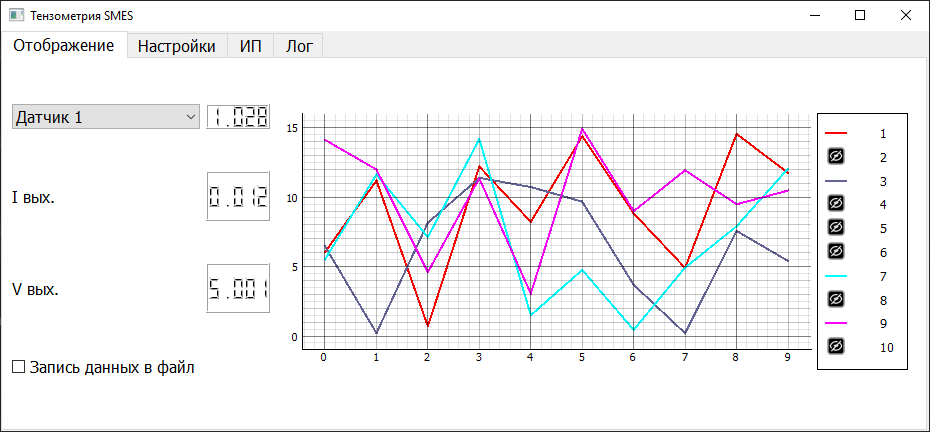 Hall
Sensor
PT-1000
CFLA
At a deformation of 0.1%, a resistance change of 0.735 Ω at room temperature will follow  
Operating temperature range -   -269 - +250 ⁰С
Rated resistance - 350 Ω 
The length of the measuring grid - 1 mm
The width of the measuring grid - 1.6 mm
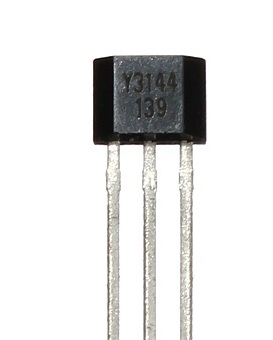 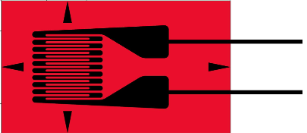 Magnetic field calibration of strain sensors in cryogenic environments
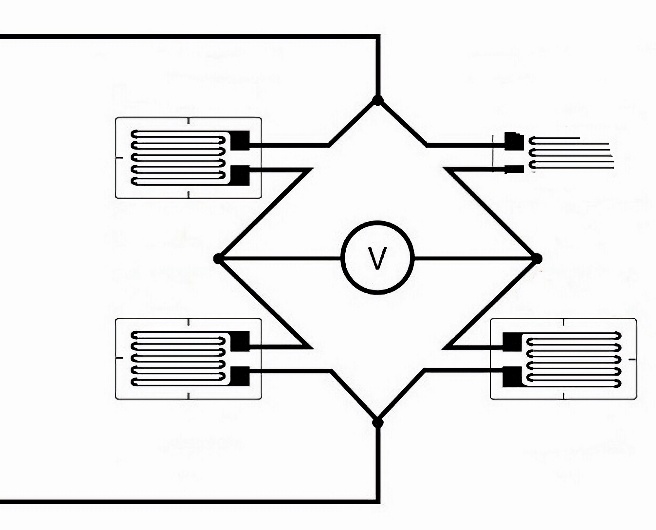 Algorithmic correction of magnetic field artifacts and temperature-induced errors
R_fixed
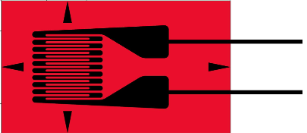 Power supply
ADC
PC
Amplifier
R_fixed
R_fixed
Software interface of the strain measurement system
Conclusion
11
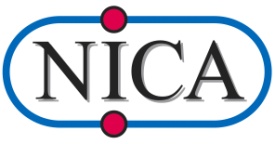 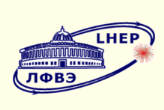 A system to protect the HTS cable from quench has been developed. Currently, it is undergoing debugging and testing. The system will be ready for operation at the autumn of 2025.
A temperature monitoring system has been developed and is ready for operation.
The functional diagram of the strain measurement system has been developed. System testing is scheduled for summer 2025, with deployment expected by autumn of 2025.
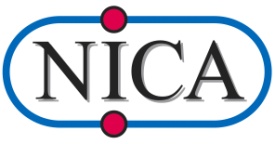 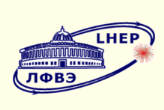 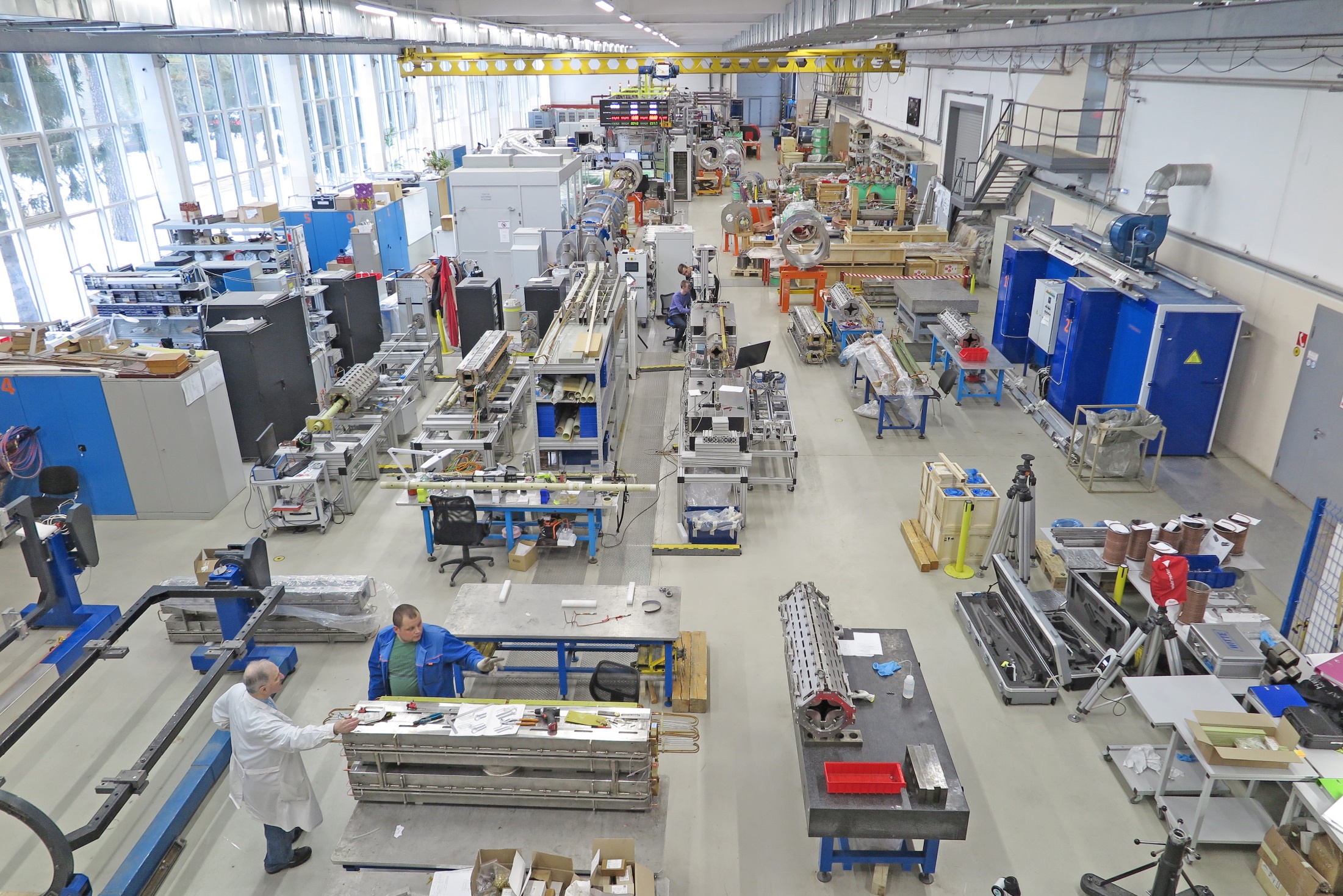 Thank you for your attention!
Quench protection and monitoring systems for pulsed HTS inductive energy storage SMES  						Ilya Donguzov, donguzov@jinr.ru
Superconductor
5
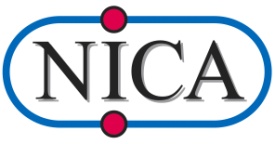 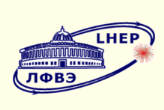 ReBCO tape (rare-earth barium copper oxide tape)
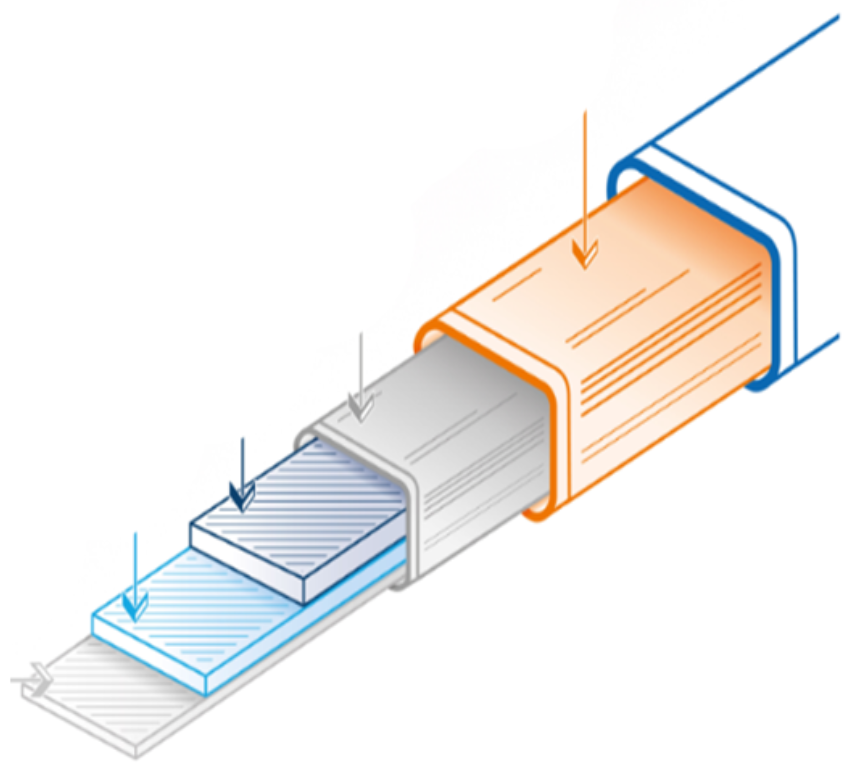 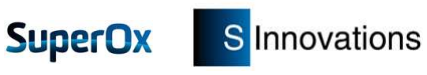 Cu
Ag
HTC
Buffer layer
Hastelloy
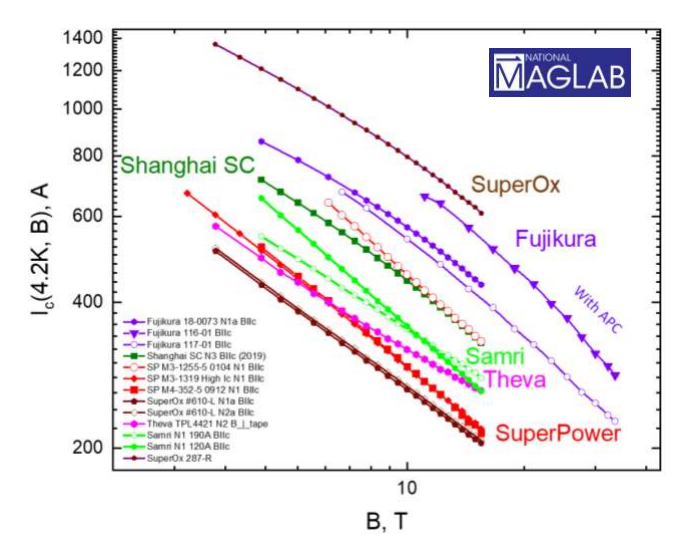 The structure of the HTS tape
Tapes from different manufacturers
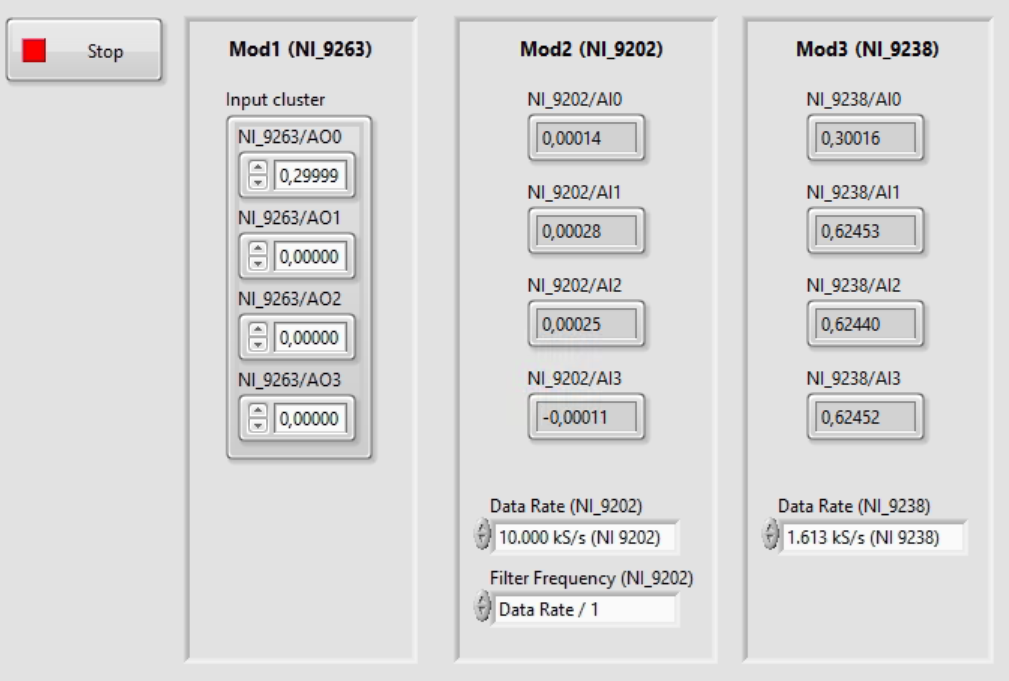 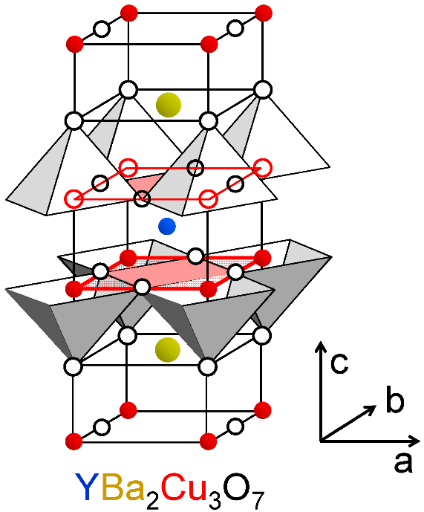 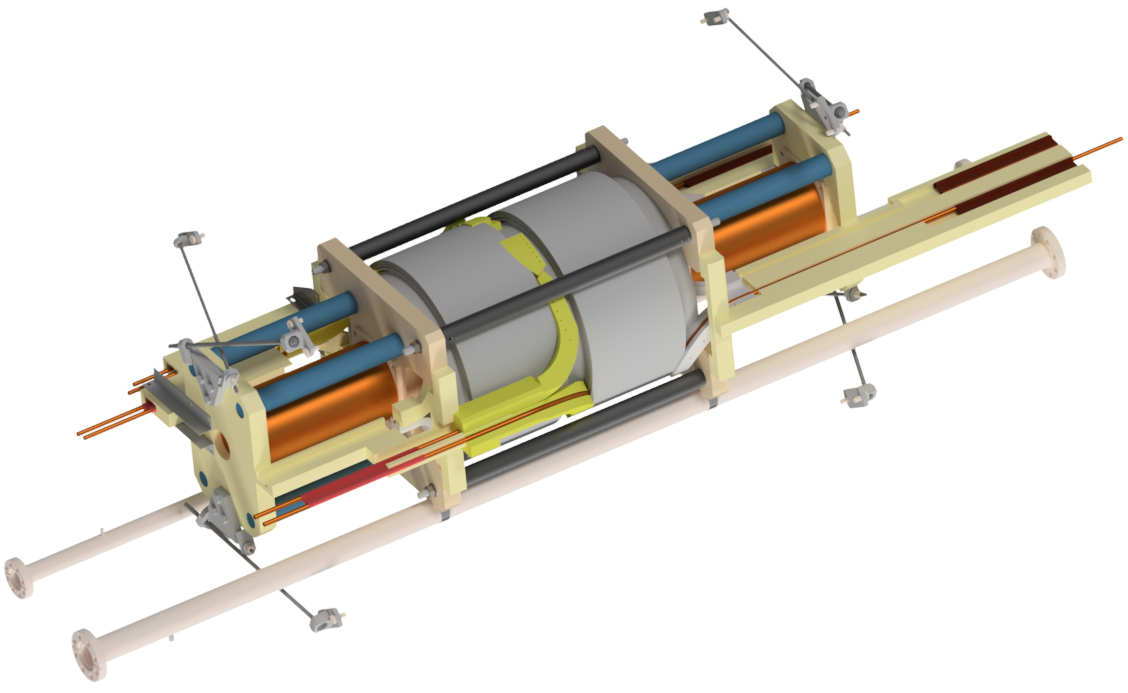 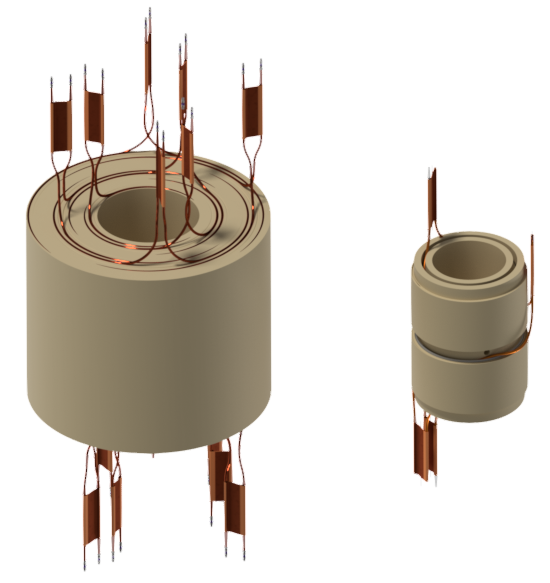 900 mm
500 mm
459mm
960 mm